«Гражданское общество и государство» Презентация к учебно-методическому пособию для школьников и учителей средних школ
Подготовили:
Асс. кафедры конституционного и муниципального права, к.ю.н. Троицкая А.А., Баркова С.Н., Малютин Н.С.
ПЛАН
Гражданское общество и государство:
 понятие, признаки и место в системе общественных отношений в XXI веке.
Конституционные основы правового государства в Российской Федерации.

Институты гражданского общества: 
понятие и система.
Проблемы взаимодействия государства и гражданского общества на современном этапе:
 протестные отношения
Гражданское общество и государство: понятие, признаки и место в системе общественных отношений в XXI веке
гражданское общество:
	общество свободных и ответственных граждан, не только способных защитить свои интересы  и реализовать свои потребности в частной сфере, но и сознательно управляющих делами государства и добросовестно выполняющих свой долг.


Гостев А.Н.,  Демченко Т.С. 
Гражданское общество: контроль над деятельностью государства. 
М.,2011. С. 15
Концепции гражданского общества
Либерально-демократическая: 
	гражданское общество защищает
	человека от государства
Социал-демократическая:
	гражданское общество – сердцевина общественной и политической жизни, государство – один из институтов развитого гражданского общества 
Интегративно-демократическая: 
	государство и гражданское общество – равноправные взаимодействующие партнеры
Василенко И.В. Гражданское общество в современной России: теория становления, истоки формирования, современное состояние. Волгоград, 2011. С.9/
Признаки гражданского общества:
Обеспечение прав и свобод человека и гражданина.
Самоуправляемость. 
Конкуренция образующих гражданское общество структур и групп людей. 
Свобода выражения мнений. 
Демократический характер власти в правовом государстве. 
Эффективная социальная политика.
Понятие государства
Государство = союз людей, сообщество
 (Аристотель, Г. Гроций, Б. Чичерин и др.)
Государство = механизм, машина, орудие
 (А.Н. Радищев, В.И.Ленин, Л. Гумплович и др.) 
Государство = аппарат
западная политология и социология (П. Пернталер)
	Политическая организация общества, располагающая специальным аппаратом управления и принуждения, которая руководит обществом на основе социального компромисса
Признаки государства
аппарат управления и принуждения

государственный суверенитет 

территориальная организация населения 

неразрывная связь государства и закона 

материальные государственные ресурсы
Гражданское общество и государство в XXI веке
противоречивые процессы глобализации и информатизации.
защита прав личности, развитие социально ориентированной рыночной экономики, совершенствование демократических отношений. 
интересы и потребности отдельных граждан и групп могут быть реализованы при взаимодействии с государством. 
требуется активное участие гражданского общества в решении социально-экономических и политических проблем.
Конституционные основы правового государства в Российской Федерации
Правовое государство:
 власть максимально ограничена естественными и неотчуждаемыми правами и свободами человека и гражданина; 
 признается и обеспечивается идея господства права (государство не создает и не дарует людям их права, принадлежащие им от рождения и являющиеся неотчуждаемыми, а только признает их, соблюдает и защищает как высшую ценность).
Характеристики правового государства
исключительно законодательное ограничение прав и свобод
гарантированность и незыблемость прав граждан
внутренне единое и непротиворечивое законодательство
независимый и беспристрастный суд
функционирующее гражданское общество
Принципы правового государства
гражданское общество
высокий уровень правовой культуры
взаимная ответственность государства и личности
разделение властей
гарантированность прав и свобод
легитимность публичной власти
верховенство права
История становления правового государства в России
I период:
середина XIX в. – 1917
II период:
1917– 1985
III период:
1985 – сегодня
Конституционные характеристики Российского государства
демократическое (ч.1 ст.1 Конституции РФ);
федеративное (ч.1 ст.1 Конституции РФ);
правовое (ч.1 ст.1 Конституции РФ);
республиканское по форме правления 
(ч.1 ст.1 Конституции РФ);
социальное (ст. 7 Конституции РФ);
принцип разделения властей (ст.10 Конституции РФ);
политический плюрализм (ст. 13 Конституции РФ);
светское (ст. 14 Конституции РФ).
Организация власти в Российской Федерации
публичная власть
государственная власть
осуществляется:
 непосредственно
   народом
 системой гос. органов 
 законодательная
 исполнительная
 судебная
общественная власть
осуществляется в негосударственных образованиях
местное самоуправление
(смешанная форма)
Принцип разделения властей
разделение единой государственной власти на три ветви; разграничение полномочий
распределение властных полномочий «по вертикали»


постулаты:
исключительная компетенция каждой ветви (уровня)
самостоятельность и независимость ветвей (уровней)
средства воздействия на другие ветви (уровни) для баланса и совместного функционирования
Институты гражданского общества: понятие и система
Клименко А.В., Румынина В.В. «Обществознание», М., 2002. С. 320.
Общественные объединения
добровольные, самоуправляемые, некоммерческие формирования, созданные по инициативе граждан, объединившихся на основе общности интересов для реализации общих целей, указанных в уставе

общественная организация
общественное движение
общественный фонд
общественное учреждение
орган общественной самодеятельности
политическая партия
Политические партии
общественные объединения, созданные в целях участия граждан в политической жизни общества
формирование и выражение политической воли граждан
участие в общественных и политических акциях
участие в выборах и референдумах
представление интересов граждан в органах государственной власти и местного самоуправления
распределение мест в 
Государственной Думе VI созыва
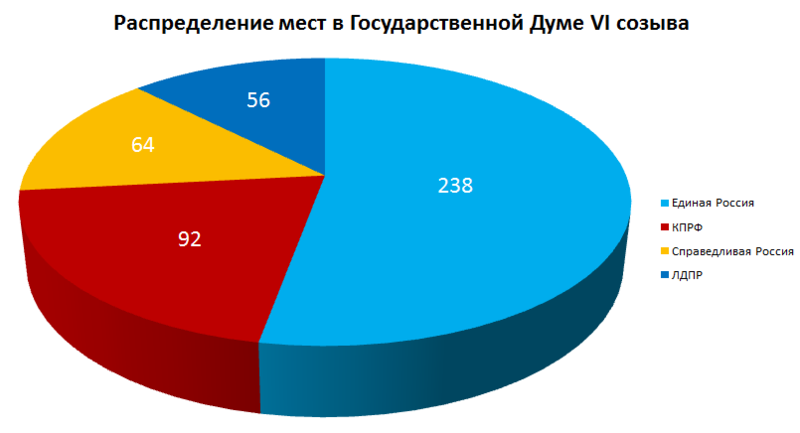 Средства массовой информации
функции СМИ:
информационная
	институт СМИ создан для обмена информацией
утилитарная
	достижение целей (реклама, политика)
воспитательно-нравственная
	пропаганда, формирование и развитие общественного сознания
формирование общественного мнения
	распространение сведений, идей, политических программ
Религиозные объединения
добровольное объединение лиц, образованное в целях совместного исповедания и распространения веры 
вероисповедание
совершение религиозных обрядов и церемоний
обучение религии и воспитание последователей
религиозные группы
без гос. регистрации и правоспособности юридического лица
религиозные организации
зарегистрированы в качестве юридического лица
Взаимодействие государства и гражданского общества. Протестные отношения
инициативные выступления граждан в виде поддержки или защиты государства. 
выступления, в том числе и вооруженные, против государства (революционные действия, направленные на ликвидацию существующих государственных форм в интересах самосохранения и наиболее эффективной самоорганизации населения).
создание государством реальных условий и возможностей для самовыражения народа.
Формы взаимодействия гражданского общества и государства
Протестные отношения
ключевое проявление функционирования гражданского общества
отношения по поводу проводимой в государстве политики
реализация права на самовыражение в форме конкретных инициативных действий
ярко выраженный оппозиционный характер